1
DIABETES MELLITUS
24-9-2019
PRESENTATIE DIABETES MELLITUS, NAOMI, MAARTJE EN GERRIE, MENS, ZORG & ACTIVITEIT 2019/2020a
DIABETES TYPE 1, DIABETES TYPE 2 EN ZWANGERSCHAPSDIABETES
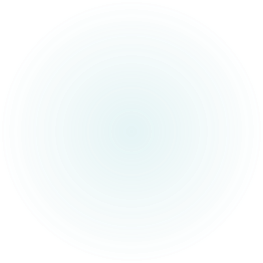 WIE HET WEET, MAG HET ZEGGEN?
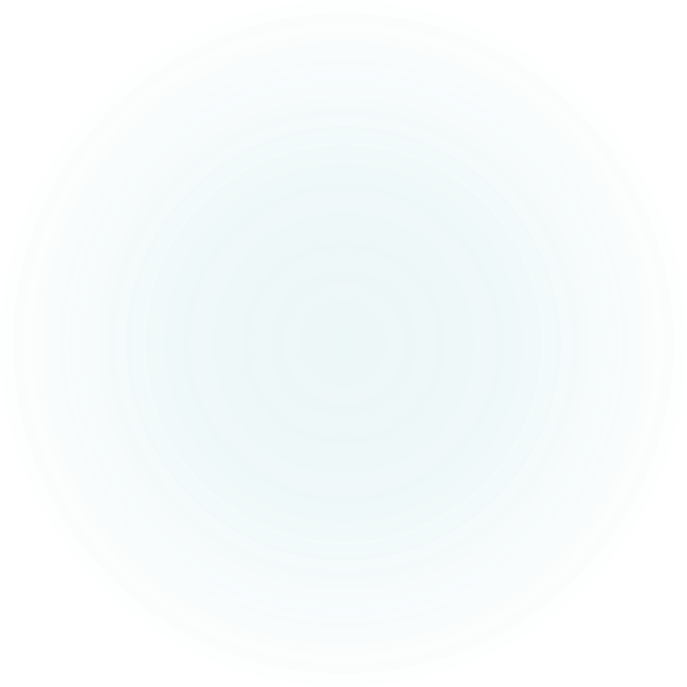 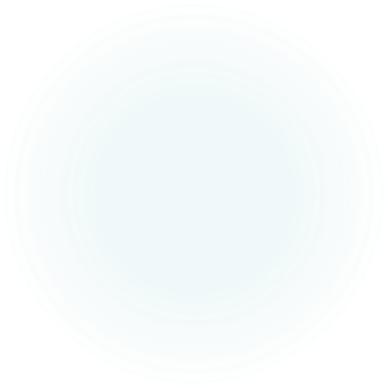 SUIKERZIEKTE & ZOETE DOORLOOP
HOE NOEMDE MEN VROEGER ‘DIABETES MELLITUS’?
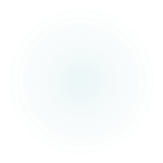 PRESENTATIE DIABETES MELLITUS, NAOMI, MAARTJE EN GERRIE, MENS, ZORG & ACTIVITEIT 2019/2020a
24-9-2019
2
Auto-immuunziekte, ontstaat vaak op jonge leeftijd.
3
WAT IS DM TYPE 1?
Afweersysteem.
Insuline-cellen (betá-cellen) alvleesklier (pancreas).
Te weinig tot geen insuline.
24-9-2019
Insuline is een primaire levensbehoefte.
Toename DM type 1 onder Nederlandse bevolking.
PRESENTATIE DIABETES MELLITUS, NAOMI, MAARTJE EN GERRIE, MENS, ZORG & ACTIVITEIT 2019/2020a
(bron: www.diabetesfonds.nl).
4
OORZAKEN DM TYPE 1.
AUTO-IMMUUNZIEKTE.
ERFELIJKHEID (IN GERINGE MATE).
VOEDING (BIJV. GLUTEN OF KOEMELK).
VIRUSSEN (BIJV. VERKOUDHEID OF GRIEP).
DM TYPE 1 KUN JE NIET VOORKOMEN.
24-9-2019
PRESENTATIE DIABETES MELLITUS, NAOMI, MAARTJE EN GERRIE, MENS, ZORG & ACTIVITEIT 2019/2020a
(BRON: WWW.DIABETES FONDS.NL).
SPECIFIEKE RISICOFACTOREN DM TYPE 1 NOG NIET BEKEND.
SOMMIGE VARIANTEN VAN HLA-GENEN (RISICOGENEN).
5
RISICOFACTOREN DM TYPE 1.
DM TYPE 1 BIJ EEN EERSTEGRAADS FAMILIELID BIJV. MOEDER.
VOEDING/ALLERGENEN.
24-9-2019
ZIEK ZIJN.
(BRON: 
WWW.DIABETESFONDS.NL ).
PRESENTATIE DIABETES MELLITUS, NAOMI, MAARTJE EN GERRIE, MENS, ZORG & ACTIVITEIT 2019/2020a
Overmatige urineproductie (polyurie).
6
SYMPTOMEN DM TYPE 1.
Hevige dorst, veel drinken (polydipsie).
Veel eten (Polyfagie)
Adem die naar aceton ruikt.
24-9-2019
Vermagering.
Wazig zien.
Misselijk zijn of overgeven, beroerd voelen.
PRESENTATIE DIABETES MELLITUS, NAOMI, MAARTJE EN GERRIE, MENS, ZORG & ACTIVITEIT 2019/2020a
(Bron: Boek Pathologie van Mark Zelman, 2017, www.diabetesfonds.nl).
NHG-standaard.
7
DIAGNOSE DM TYPE 1.
Internist stelt diagnose.
Bloedonderzoek (glucose, HbA1c)
24-9-2019
Urineonderzoek (glucose en ketonen).
PRESENTATIE DIABETES MELLITUS, NAOMI, MAARTJE EN GERRIE, MENS, ZORG & ACTIVITEIT 2019/2020a
(Bron: ZorgstandaardDiabetes.nl).
8
WIE HET WEET, MAG HET ZEGGEN?
Hoe werd DM type 1 ook wel genoemd?
24-9-2019
Waarom?
JEUGDDIABETES
PRESENTATIE DIABETES MELLITUS, NAOMI, MAARTJE EN GERRIE, MENS, ZORG & ACTIVITEIT 2019/2020a
9
ONDERZOEK DM TYPE 1, (wetenschappelijk).
24-9-2019
EILANDJES VAN LANGERHANS (ALVLEESKLIER) TRANSPLANTATIE, DONOR.
STAMCELLEN VOOR EIGEN AANMAAK INSULINE.
BIJSTUREN VAN AFWEERSYSTEEM.
(BRON: WWW.DIABETESFONDS.NL,
PRESENTATIE DIABETES MELLITUS, NAOMI, MAARTJE EN GERRIE, MENS, ZORG & ACTIVITEIT 2019/2020a
Dagelijks bloedsuiker meten.
10
Dagelijks insuline spuiten/insulinepomp.
BEHANDELING DM TYPE 1.
Elke dag benodigde insuline berekenen m.b.t. de voeding.
Diabetes/Leefstyle VPK, diëtiste, specialisten ZH.
Mentale ondersteuning.
(Bron: Boek Pathologie van Mark Zelman, 2017, www. Diabetesfonds.nl).
24-9-2019
PRESENTATIE DIABETES MELLITUS, NAOMI, MAARTJE EN GERRIE, MENS, ZORG & ACTIVITEIT 2019/2020a
11
PROGNOSE DM TYPE 1.
DM type 1 :
Is nog niet te genezen.

Gemiddelde levensverwachting:
Korter.
Woonplaats.
Wisselingen in bloedglucosewaarden.

Chronisch:
Levenslang.

Door de verbeterde gezondheidszorg worden de overlevingskansen voor mensen met DM type 1 groter.
COMPICATIES ZIE DM TYPE 2.
(Bron: www.diabetesfonds.nl).
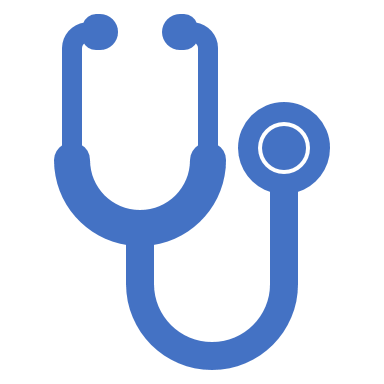 PRESENTATIE DIABETES MELLITUS, NAOMI, MAARTJE EN GERRIE, MENS, ZORG & ACTIVITEIT 2019/2020a
24-9-2019
12
PREVALANTIE, EPIDEMIOLOGIE EN MORBIDITEIT/MORTALITEIT DM TYPE 1.
Prevalentie (proportie van de populatie die de ziekte heeft):
100.000 mensen, waarvan 20.000 kinderen tot 20 jaar, in Nederland.
Stijgt elk jaar met ongeveer 3.8%.
Wereldwijde toename.

Epidemiologie (verspreiding van ziekteaantallen onder groep mensen):
Wereldwijde toename.
Jonge kinderen en pubers.
Overgewicht & stress.

Morbiditeit/Mortaliteit (geeft ziekteaantallen en sterftecijfers aan):
2017 – 2800 personen.
meer vrouwen dan mannen.
sterfte neemt toe met de leeftijd.
sterfgevallen door complicaties.


(Bron: www.diabetesfonds.nl).
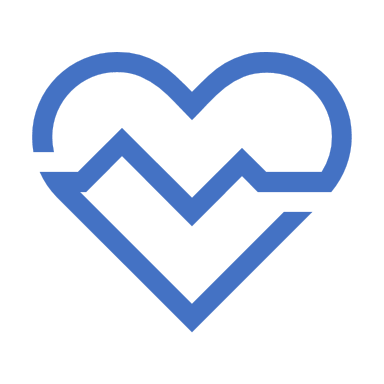 PRESENTATIE DIABETES MELLITUS, NAOMI, MAARTJE EN GERRIE, MENS, ZORG & ACTIVITEIT 2019/2020a
24-9-2019
13
HYPER EN HYPO
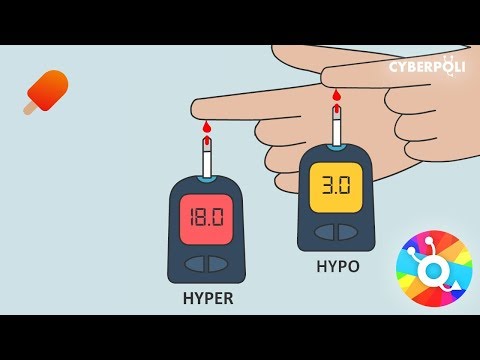 24-9-2019
https://www.youtube.com/watch?v=QTq1VFezHqA
PRESENTATIE DIABETES MELLITUS, NAOMI, MAARTJE EN GERRIE, MENS, ZORG & ACTIVITEIT 2019/2020a
14
DM TYPE 2
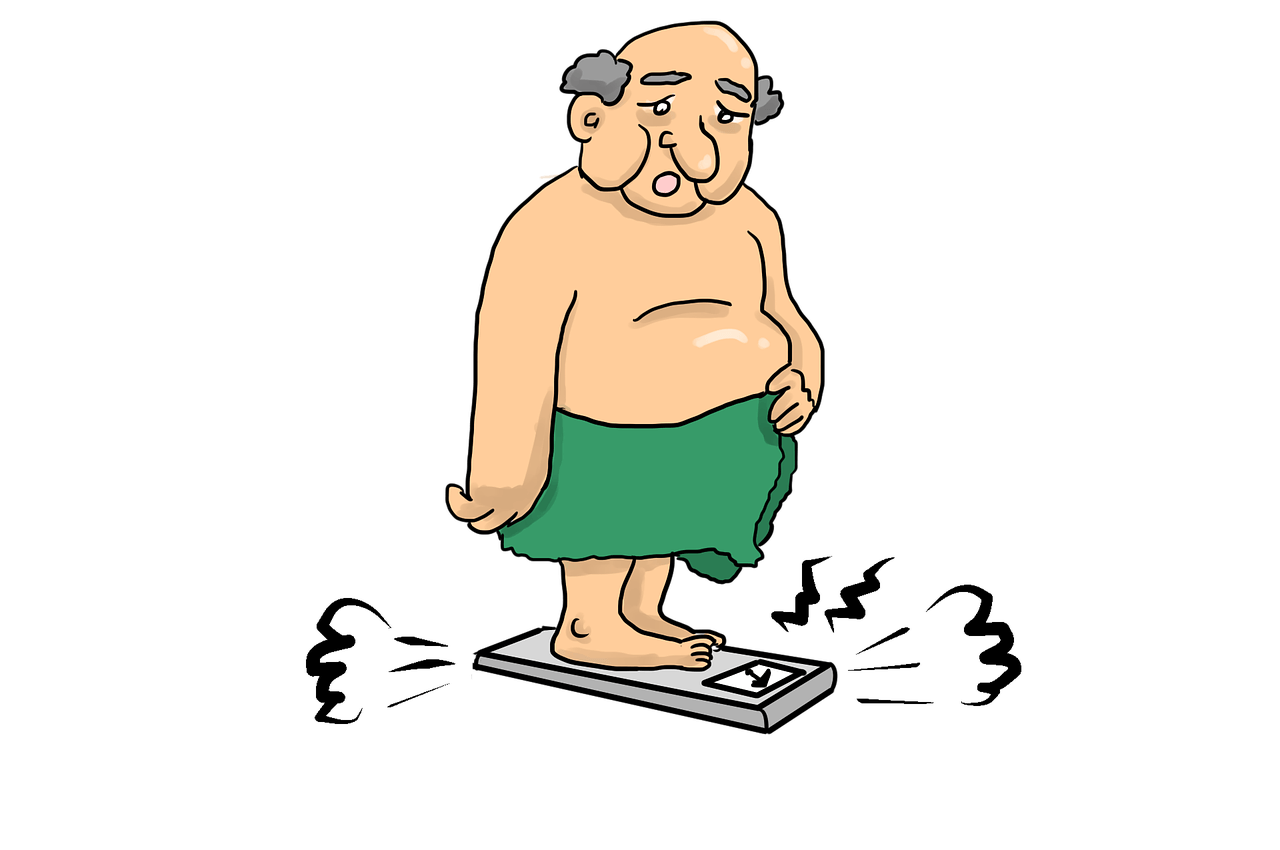 OORZAKEN/RISICOFACTOREN
24-9-2019
Erfelijkheid
Overgewicht als gevolg van ongezonde leefstijl (ongezond eten, weinig beweging) 
Ouder worden
Roken
PRESENTATIE DIABETES MELLITUS, NAOMI, MAARTJE EN GERRIE, MENS, ZORG & ACTIVITEIT 2019/2020a
15
SYMPTOMEN TYPE 2
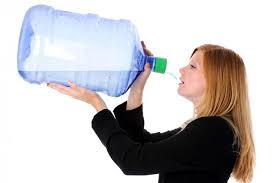 24-9-2019
Meestal geen tot weinig verschijnselen

Veel drinken
Slecht genezende wondjes
Terugkerende infecties (blaasontsteking)
PRESENTATIE DIABETES MELLITUS, NAOMI, MAARTJE EN GERRIE, MENS, ZORG & ACTIVITEIT 2019/2020a
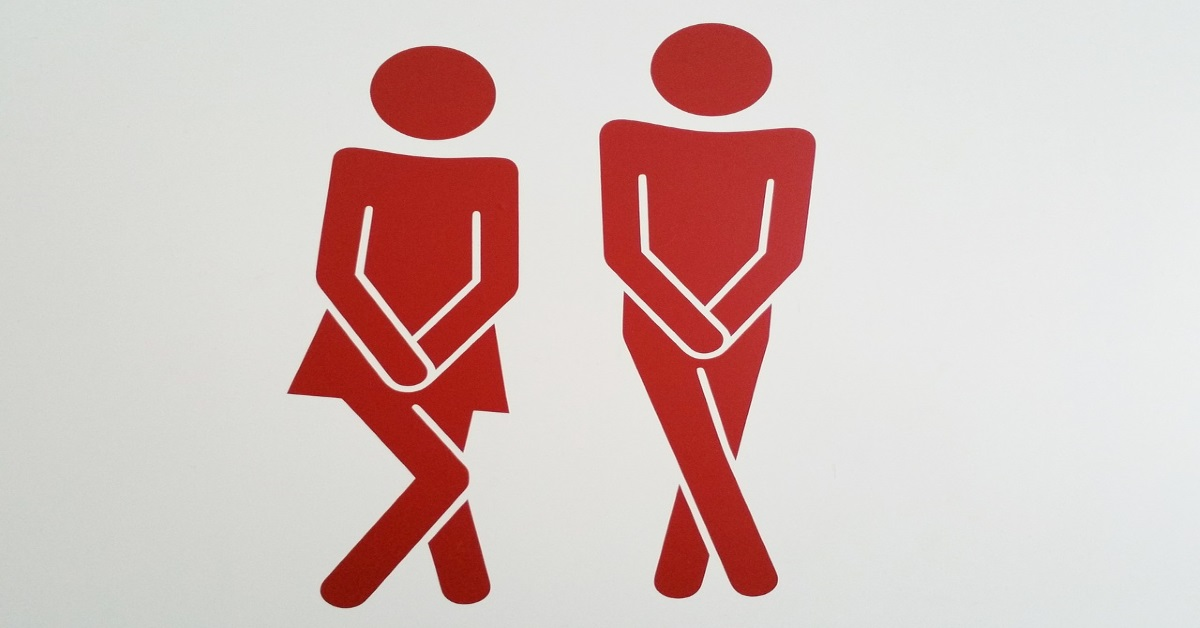 16
DIAGNOSE DM TYPE 2.
24-9-2019
Bloedsuikerconcentratie meten
‘s Morgens, na 8-10uur vasten 🡪  >7.0mmol/L
Willekeurig moment op de dag🡪 >11.0mmol/L
PRESENTATIE DIABETES MELLITUS, NAOMI, MAARTJE EN GERRIE, MENS, ZORG & ACTIVITEIT 2019/2020a
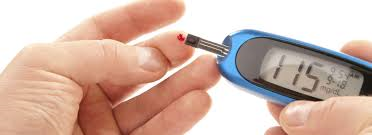 17
BEHANDELING DM TYPE 2
24-9-2019
Leefstijl wijzigen – Bewegen, afvallen, passend dieet

Geneesmiddelen
Regulatie van bloedsuiker.
Verlagen van bloeddruk. 
Verlagen van cholesterol.
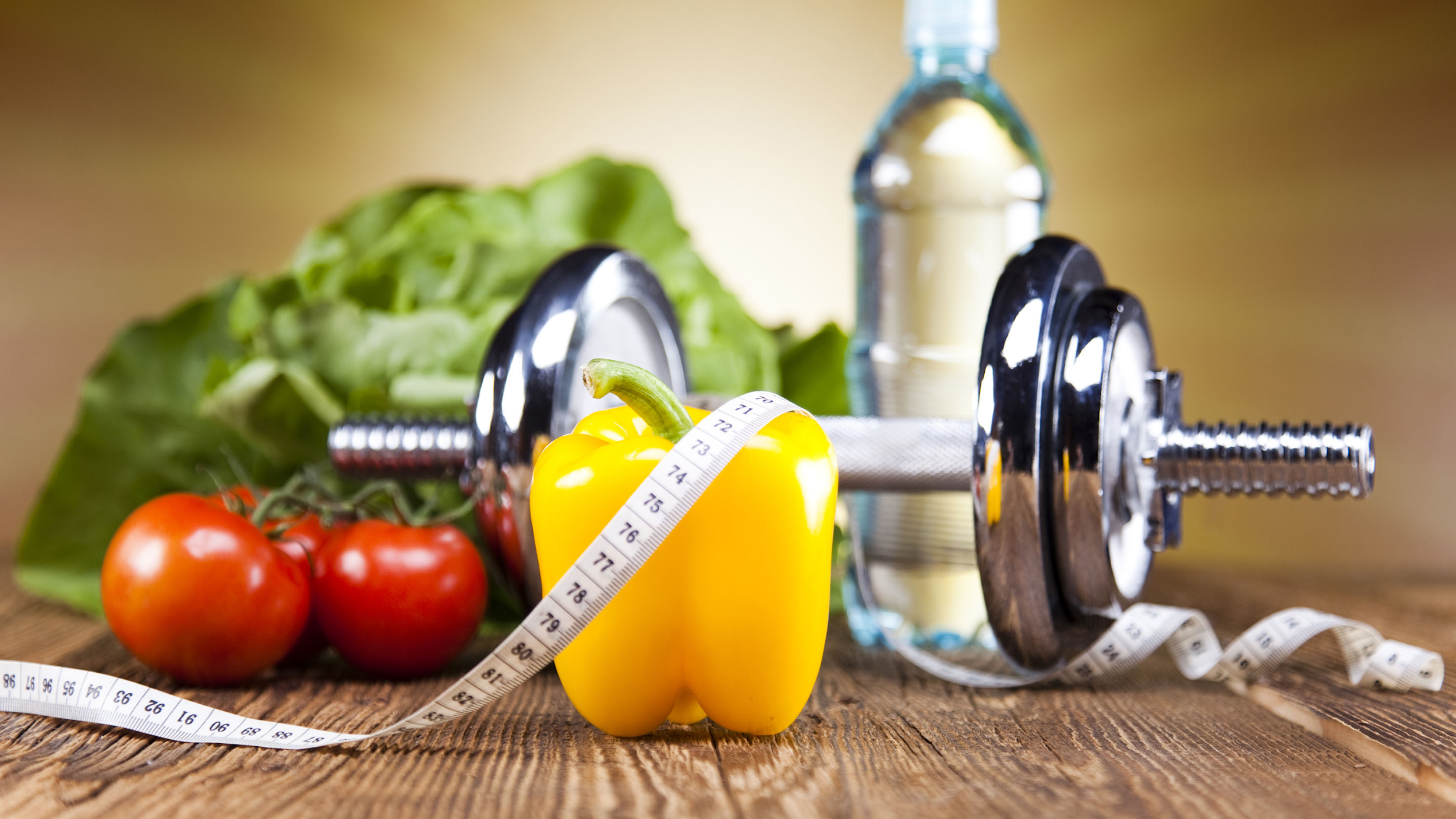 PRESENTATIE DIABETES MELLITUS, NAOMI, MAARTJE EN GERRIE, MENS, ZORG & ACTIVITEIT 2019/2020a
18
PROGNOSE DM TYPE 2.
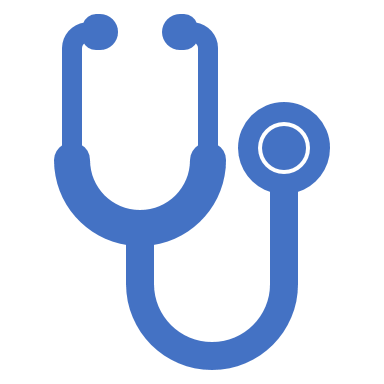 Sterk afhankelijk van de regulering van bloedsuikerspiegel / cholesterol / bloeddruk
Kans op complicaties:
beschadiging van hart- en bloedvaten	 (“atherosclerose”)
beschadiging van het netvlies (“retinopathie”)
beschadiging van de nieren (“nefropathie”)
beschadiging van de zenuwen (“neuropathie”)
zweren en infecties van de voeten en onderbenen (diabetische voet)

(Bron: www.lumc.nl).
PRESENTATIE DIABETES MELLITUS, NAOMI, MAARTJE EN GERRIE, MENS, ZORG & ACTIVITEIT 2019/2020a
24-9-2019
19
PREVALENTIE, EPIDEMIOLOGIE EN MORBIDITEIT/MORTALITEIT  DM TYPE 2.
Prevalentie (proportie van de populatie die de ziekte heeft):
9 van de 10 diabetespatiënten heeft DM type 2.
Ruim 1.2 miljoen mensen in Nederland

Epidemiologie (verspreiding van ziekteaantallen onder groep mensen):
Toenemende ziekte

Morbiditeit/Mortaliteit (geeft ziekteaantallen en sterftecijfers aan):
Sterftecijfer is onvolledig  - door complicaties.

(Bron: www.diabetesfonds.nl & onderzoek  (Lei Chen, Dianna J. Magliano and Paul Z. Zimmet ).
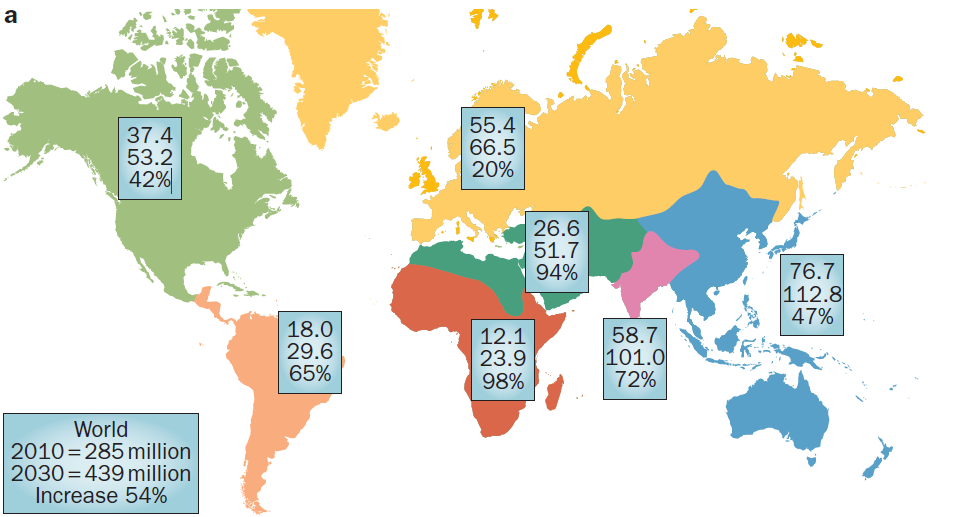 PRESENTATIE DIABETES MELLITUS, NAOMI, MAARTJE EN GERRIE, MENS, ZORG & ACTIVITEIT 2019/2020a
24-9-2019
Zwangerschapsdiabetes
20
Oorzaken
24-9-2019
Hormonale veranderingen tijdens zwangerschap leiden tot insulineresistentie
PRESENTATIE DIABETES MELLITUS, NAOMI, MAARTJE EN GERRIE, MENS, ZORG & ACTIVITEIT 2019/2020a
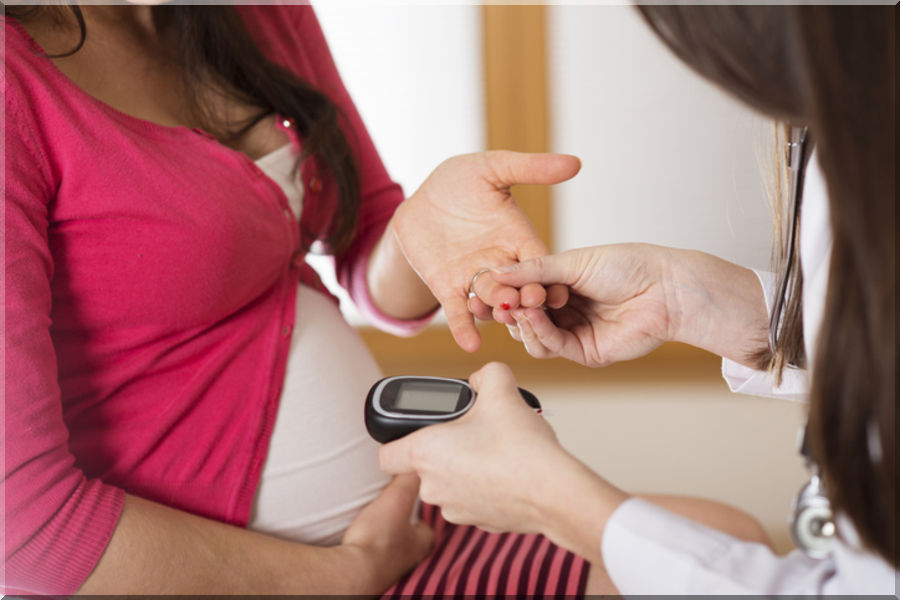 Risicofactoren
- Eerder zwangerschapsdiabetes gehad.- Overgewicht- Eerder een zwaar kind (<4500 gram)- In je directe familie iemand met diabetes type 2- Je van afrikaanse, zuid-aziatische of midden oosterse   afkomst bent- Polycysteus Overium Syndroom (PCOS)
Zwangerschapsdiabetes
21
Diagnose
Symptomen
Glucose tolerantie test (GTT)

Naar een suikerdrankje meten ze je bloedglucosewaarden

Hoger dan 7.8 mmol/lis zwangerschapsdiabetes
Meestal geen, soms:- Dorst
- Veel plassen- Moeheid- Afvallen
- Jeuk
- Veel vruchtwater
Zwangerschapscontroles in het ziekenhuis door gynaecoloog
Ziekteverloop/begeleiding
22
Bevalling in het ziekenhuis
Na de bevalling: Baby kan te laag glucose waarde hebben, meten door hielprik.
Zwangerschapscontroles in het ziekenhuis
Baby’s zijn erg groot bij geboorte
Behandeling
23
Meer risico op diabetes type 2
Tijdelijk insuline spuiten
Koolhydraten verdelen & suikerrijke producten verminderen
Vergroten kans op postnatale depressie
Complicaties